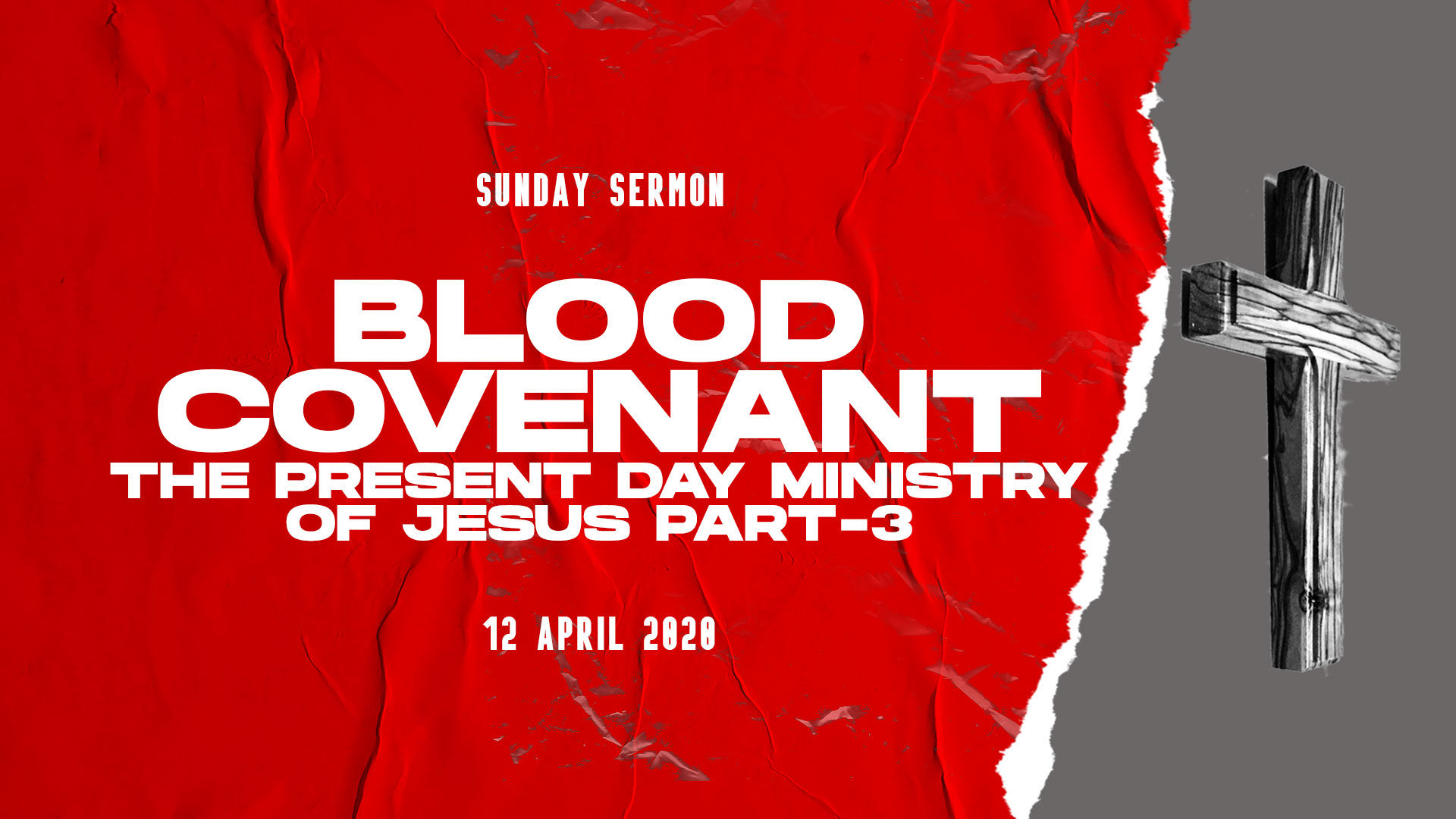 JESUS CHRIST - 
Has been raised from the dead
Has authority over hell and death
Has all authority

THEREFORE...WE HAVE..
The hope of the resurrection
The right to use His name
His resurrection power at work in us
THE EXALTED AND GLORIFIED 
JESUS IS IN 
THE PRESENCE OF THE FATHER 
AS OUR HIGH PRIEST 
AND AS MEDIATOR
AS HIGH PRIEST HE STANDS ON OUR BEHALF BEFORE THE FATHER.

AS MEDIATOR HE ENFORCES THE NEW COVENANT FOR US HERE ON EARTH.
JESUS OUR HIGH PRIEST
He is our High Priest always, forever (Hebrews 7:16-17)

He has obtained forgiveness for our sins (Hebrews 2:17)
JESUS OUR HIGH PRIEST
He is the Source of our eternal salvation (Hebrews 5:5-10; Hebrews 6:20).

He obtained eternal redemption for us and released our conscience from dead works (Hebrews 9:11-14).
JESUS OUR HIGH PRIEST
He permanently removed the list of offences against us and declared us righteous and justified.
JESUS OUR HIGH PRIEST
Jesus is a merciful and faithful High Priest and is able to aid us when we are tempted (Hebrews 2:17-18)
JESUS OUR HIGH PRIEST
He is the Apostle and High Priest of our confession of faith (Hebrews 3:1; Hebrews 4:14; Hebrews 10:21-23)
JESUS OUR HIGH PRIEST
He understands our weaknesses, therefore we can come boldly to the throne of grace (Hebrews 4:15-16)
JESUS OUR HIGH PRIEST
Jesus receives our tithes just as Melchizedek received tithes from Abraham  (Hebrews 7:4-8)
JESUS OUR HIGH PRIEST
He is always there ready to save to the uttermost (Hebrews 7:23-25; Romans 8:34; Jude 24)
JESUS OUR HIGH PRIEST
He is currently making intercession for us and is standing in the presence of God for us (Hebrews 7:25; Hebrews 9:24).
JESUS OUR HIGH PRIEST
There couldn't be a better or greater or more perfect High Priest than Him (Hebrews 4:14; Hebrews 7:26-28; Hebrews 8:1-2).
JESUS OUR HIGH PRIEST
Because we have our High Priest there, we have boldness to enter the Holiest place and we draw near with full assurance of faith (Hebrews 10:19-23).
JESUS OUR HIGH PRIEST
As High Priest He also speaks the Father's heart to us through His Spirit (John 16:13-15)
JESUS OUR HIGH PRIEST
Jesus being Intercessor and Advocate is fulfilled in His High Priestly.
JESUS OUR HIGH PRIEST
1 John 2:1-2
1 My little children, these things I write to you, so that you may not sin. And if anyone sins, we have an Advocate with the Father, Jesus Christ the righteous. 
2 And He Himself is the propitiation for our sins, and not for ours only but also for the whole world.
JESUS OUR HIGH PRIEST
'parakletos' has a seven-fold meaning: Comforter, Helper, Strengthener, Intercessor, Counselor, Stand-by and Advocate.
LEARN TO RELATE TO JESUS 
AS THE HIGH PRIEST OF 
OUR BLOOD COVENANT
JESUS OUR MEDIATOR
His redemptive work on the Cross where He alone could mediate between God and man (1 Timothy 2:5-6)
JESUS OUR MEDIATOR
He is the Mediator (Guarantor, Enforcer) of the New Covenant 
(Hebrews 8:6; Hebrews 9:15; 
Hebrews 12:24)

Matthew 8:16-17
Luke 13:10-17
JESUS OUR HIGH PRIEST
JESUS OUR MEDIATOR